Aktivitāte: Uzmini, kas es esmu (dzīvnieki) Mērķauditorija: 1.klase Mērķis: Veicināt skolēnu kritisko un radošo domāšanu. Atkārtot / apgūt vārdu krājumu Aktivitātes gaita:1. Skolotāja rāda slaidu, kurā ir neliels fragments no attēla. Skolēniem jāuzmin, kāds dzīvnieks tas ir. (Var variēt ar tēmām) 2. Skolēni izsaka savas domas.3. Skolotāja parāda pareizo atbildi. Var lūgt nosaukt krāsu, kādā ir dzīvnieciņš. Variācijas: Šo aktivitāti var izmantot, veidojot materiālu par jebkuru citu tēmu; arī adaptēt vecāko klašu skolēniem.
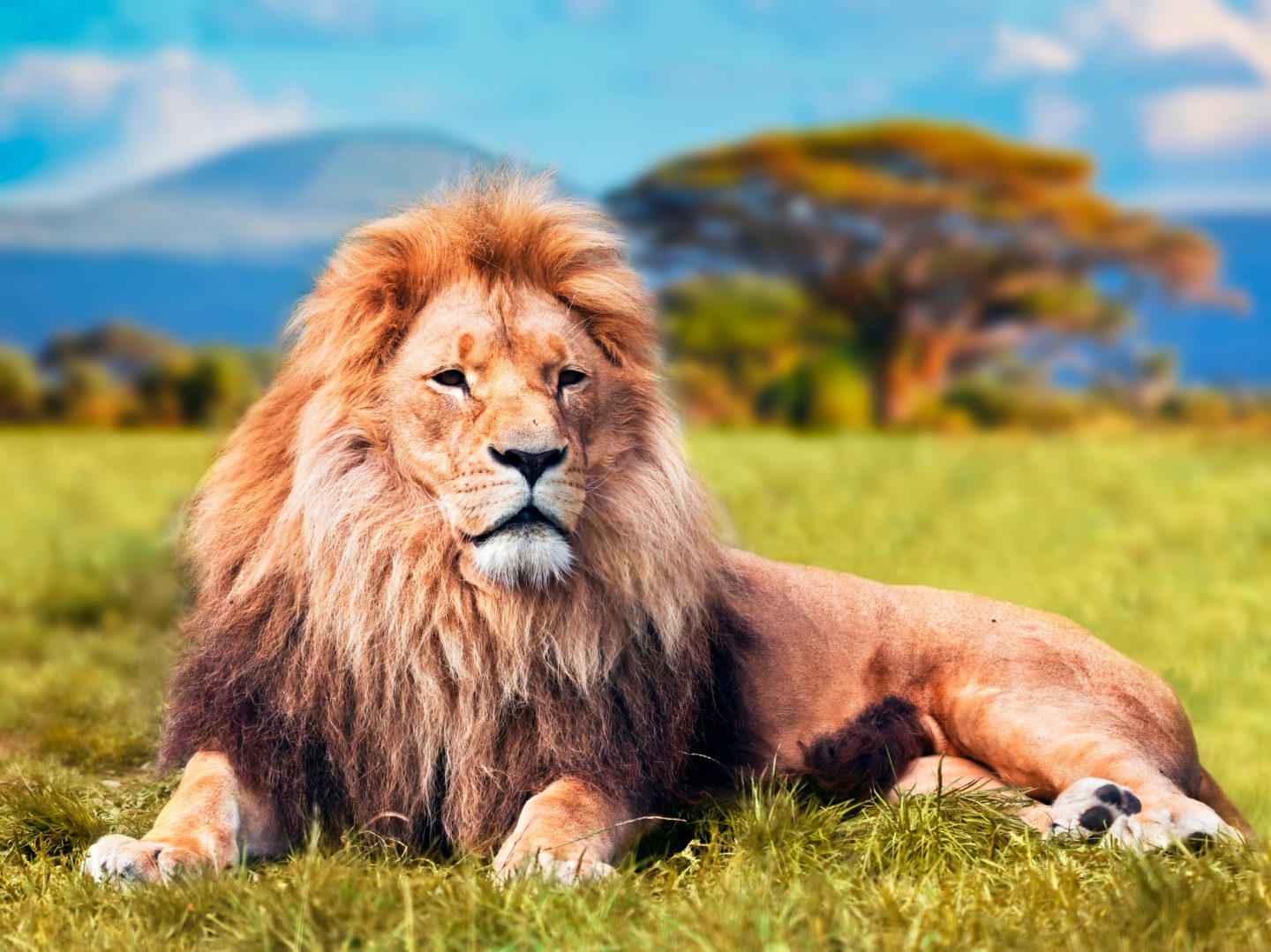 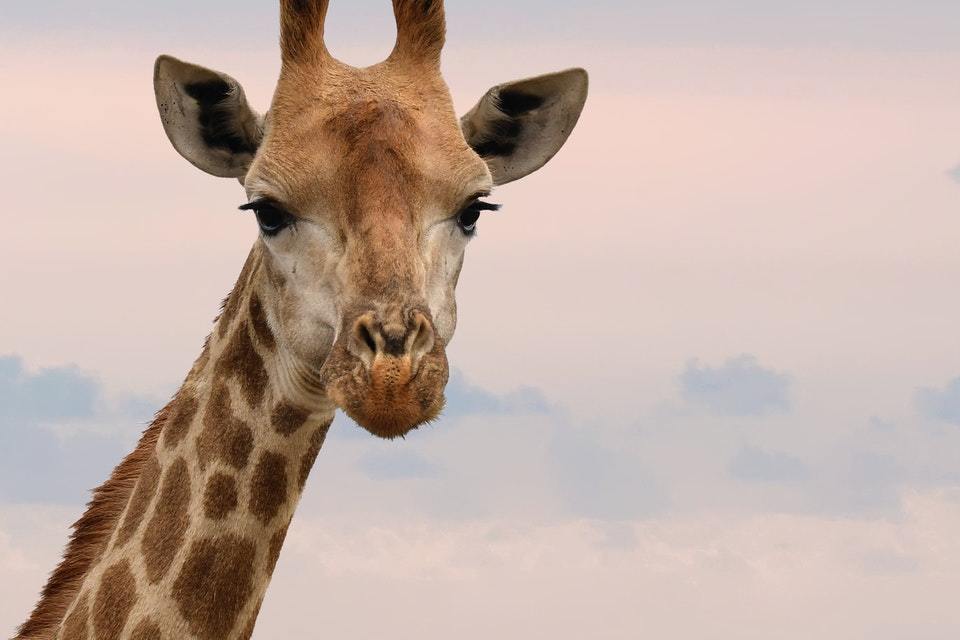 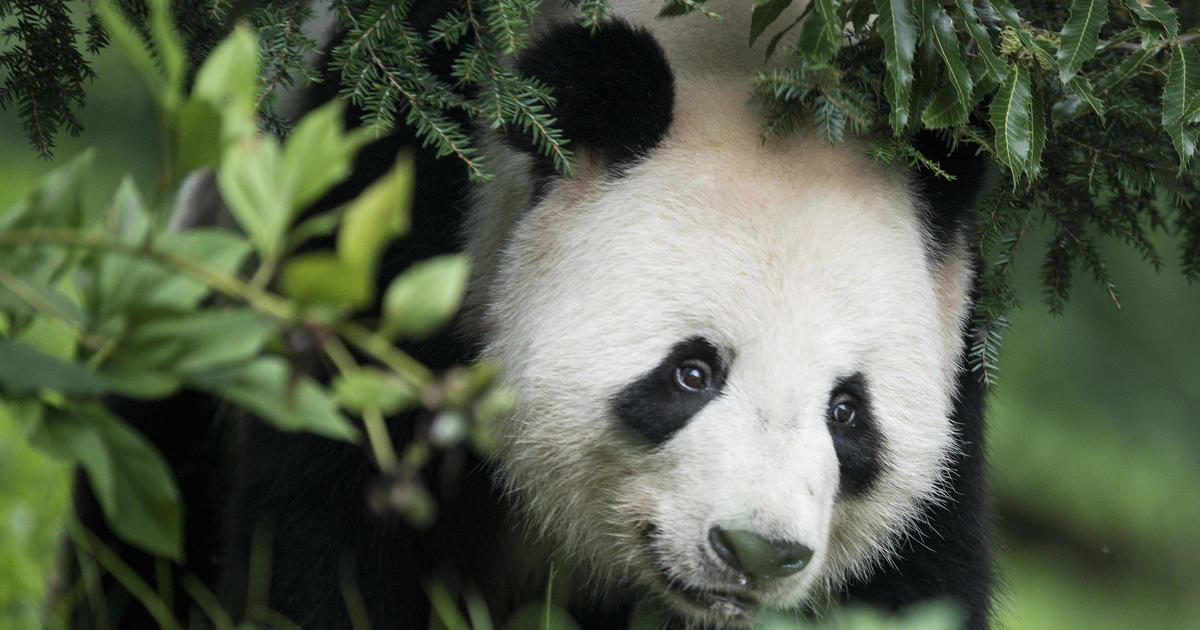 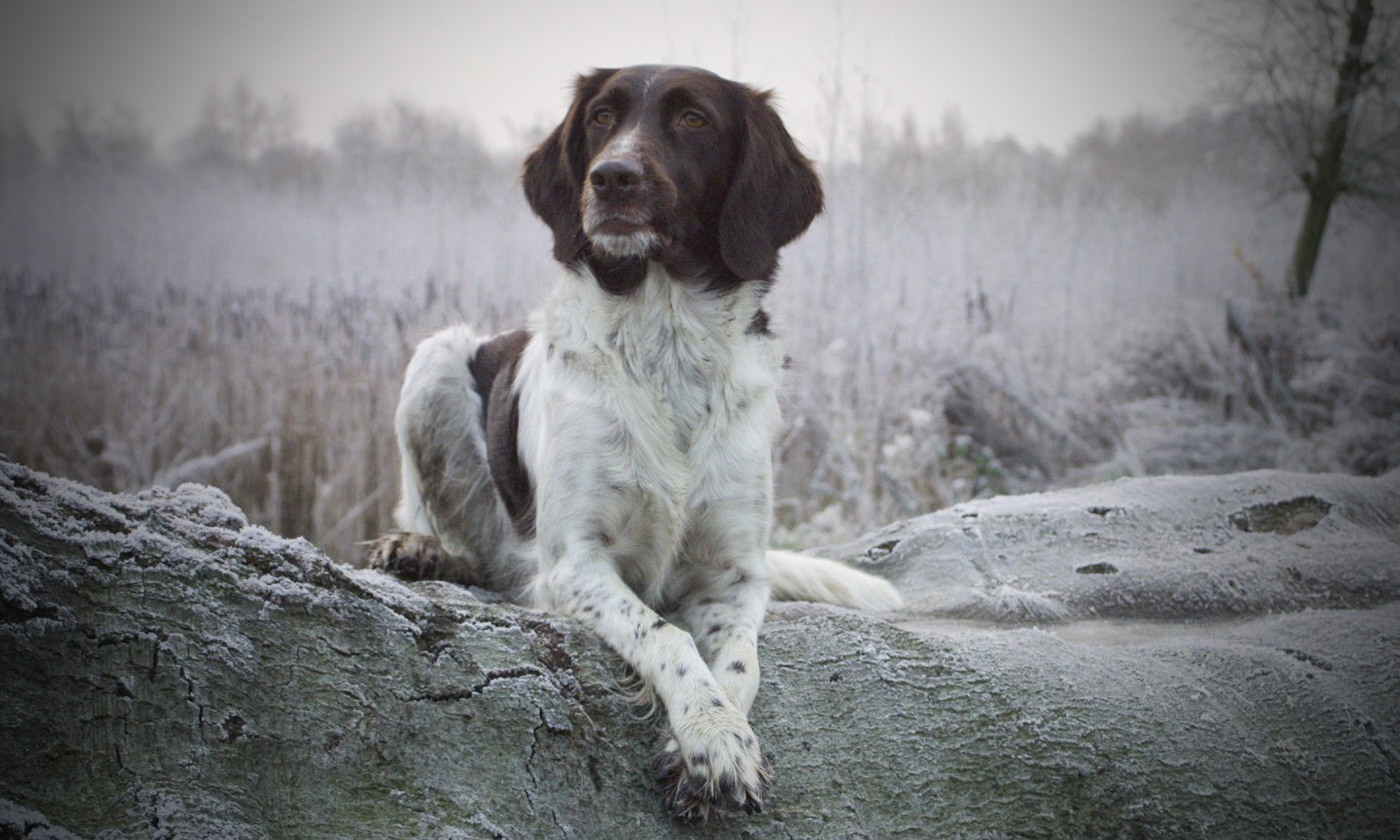 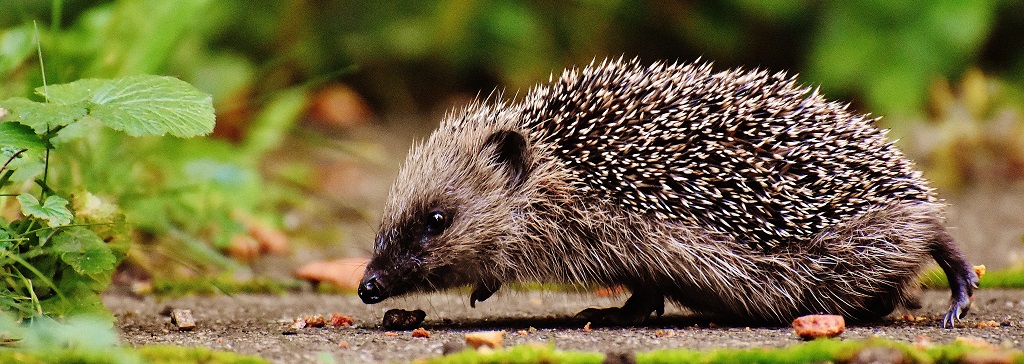 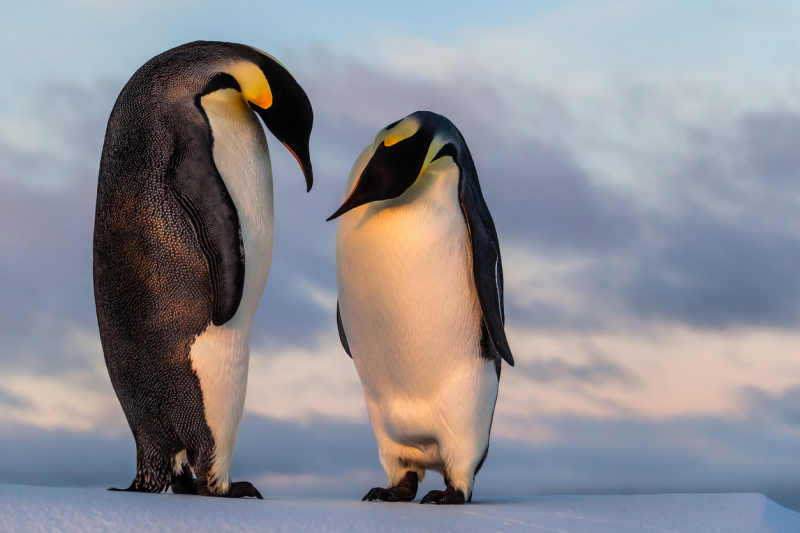 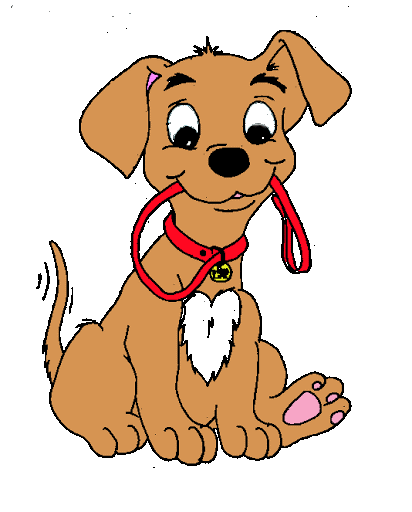 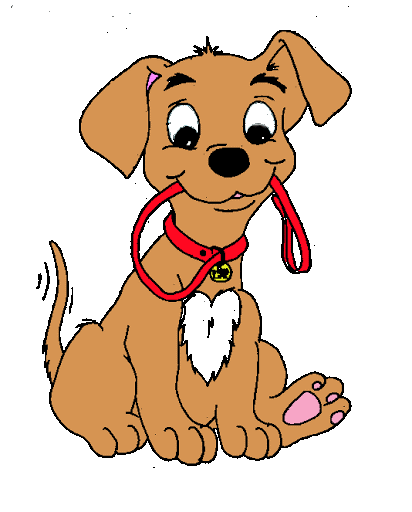 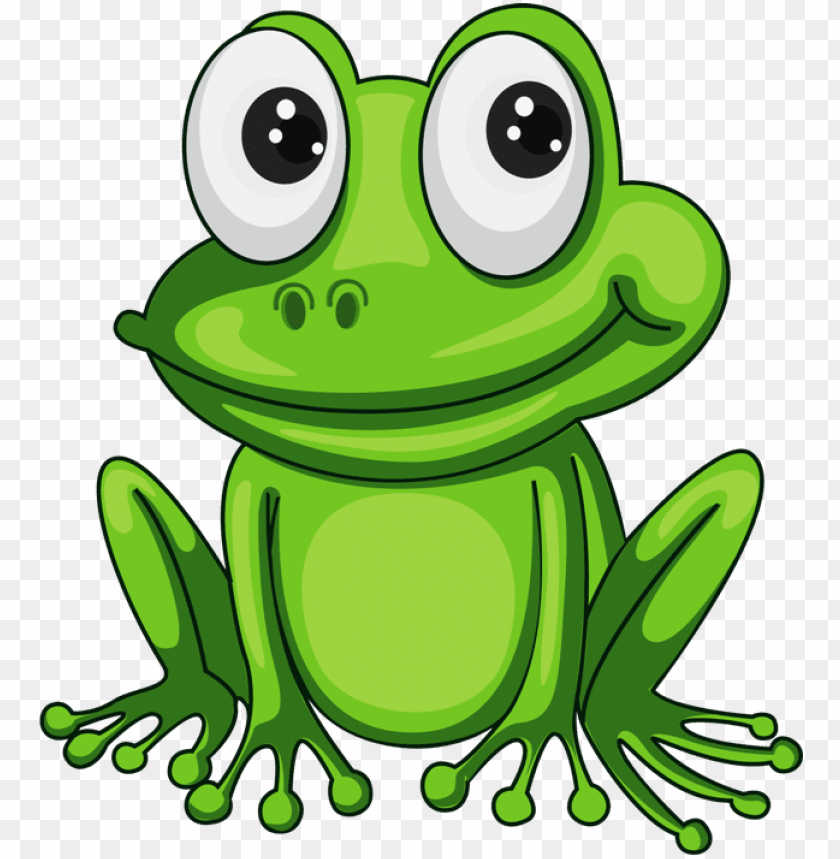 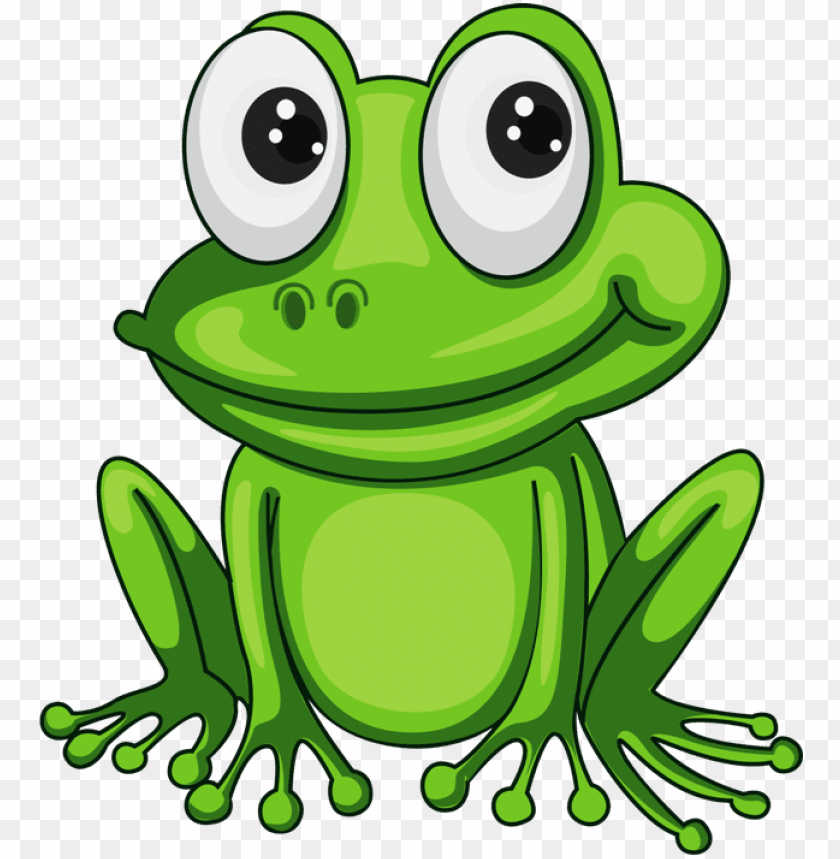 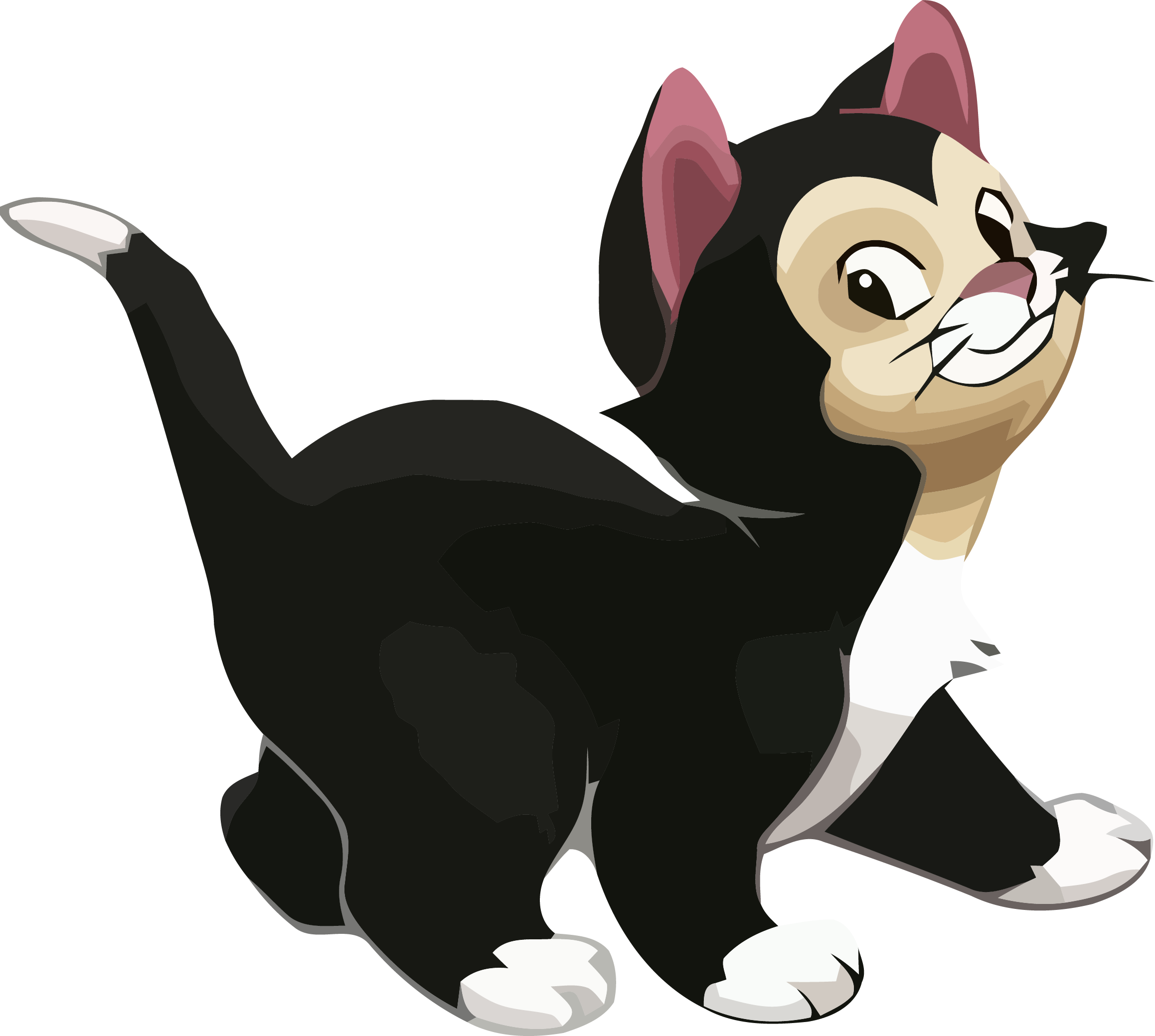 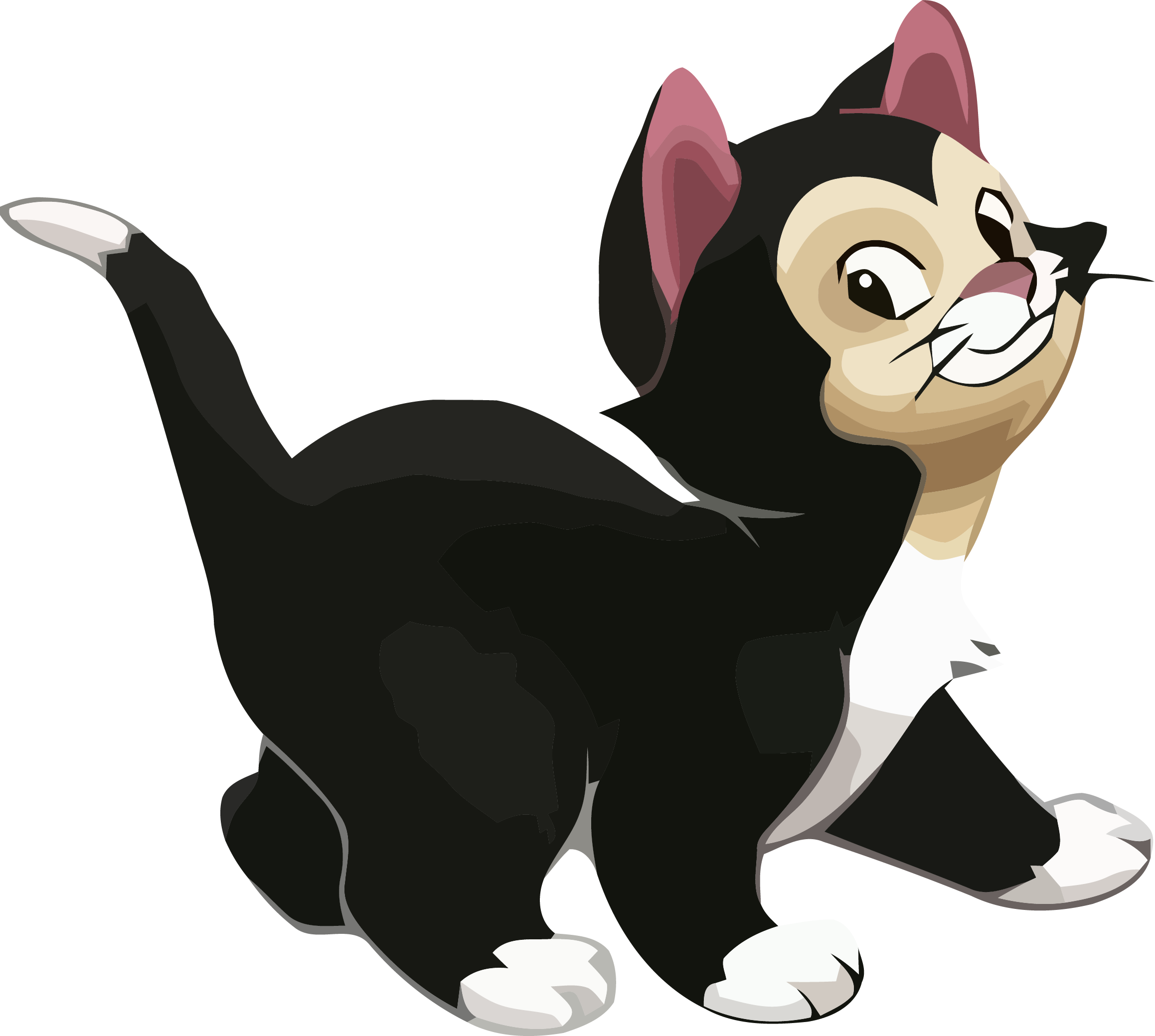 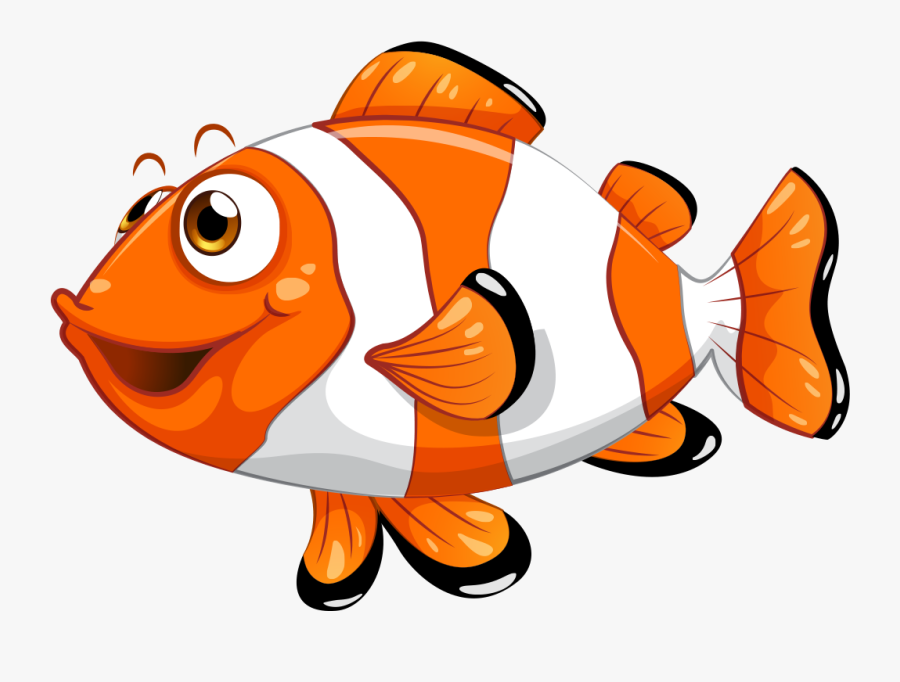 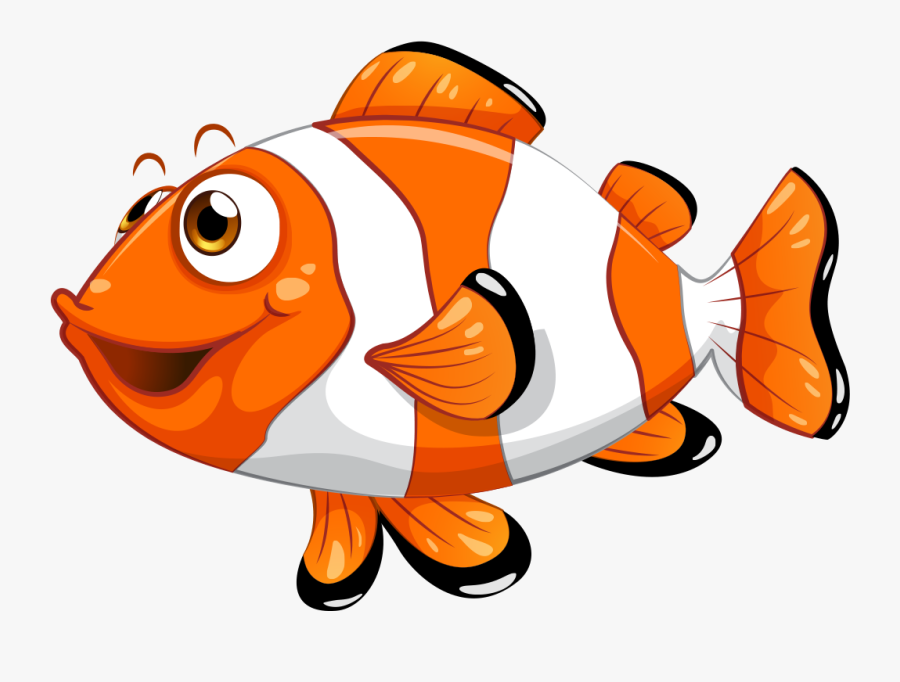 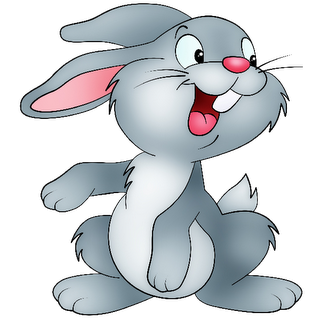 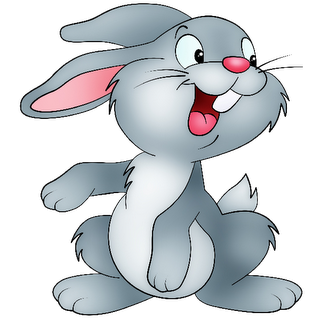 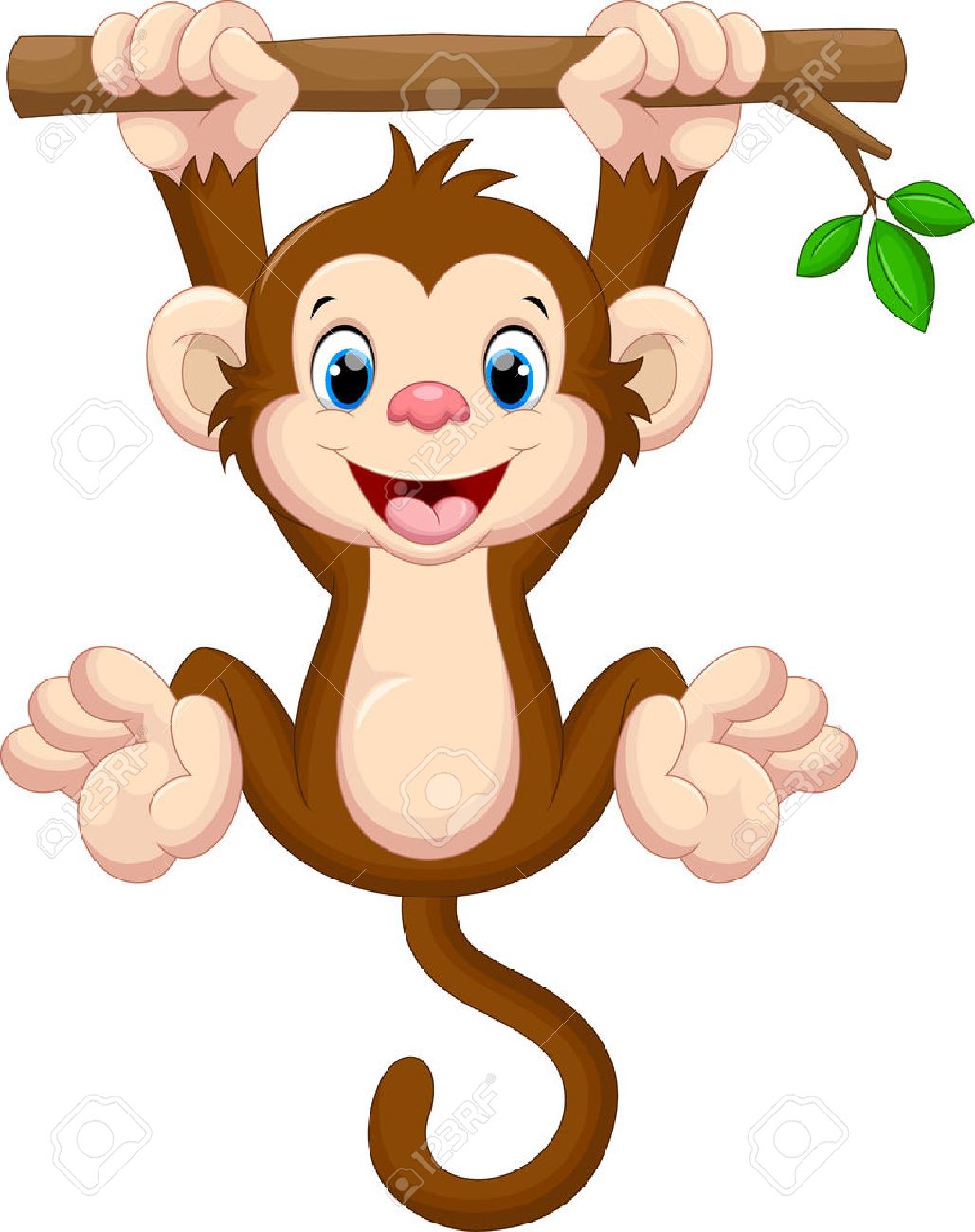 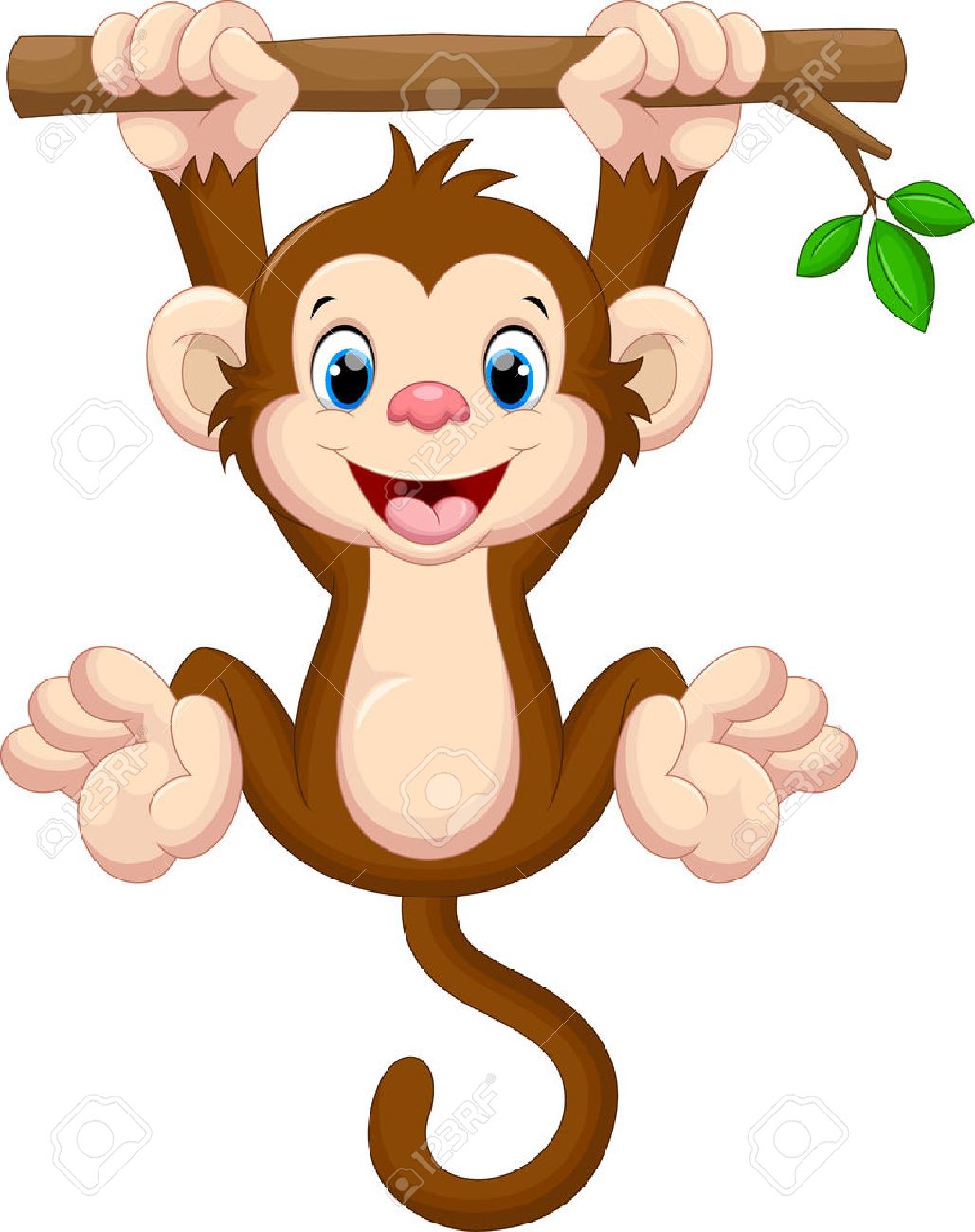 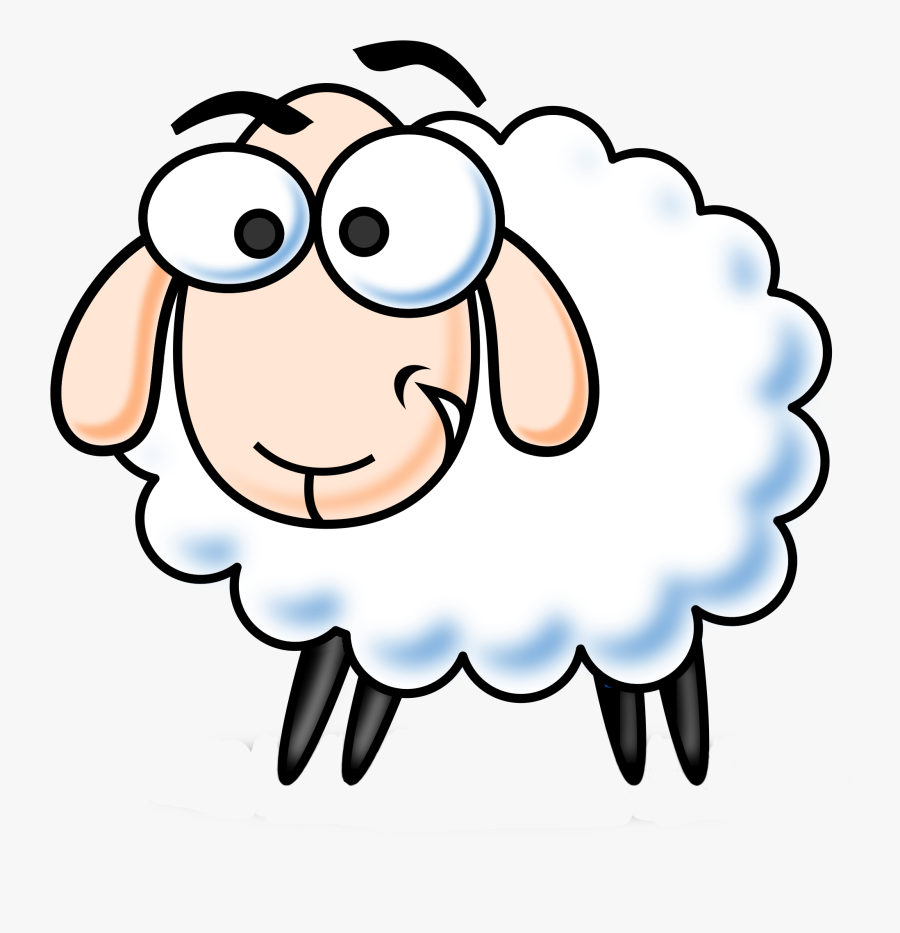 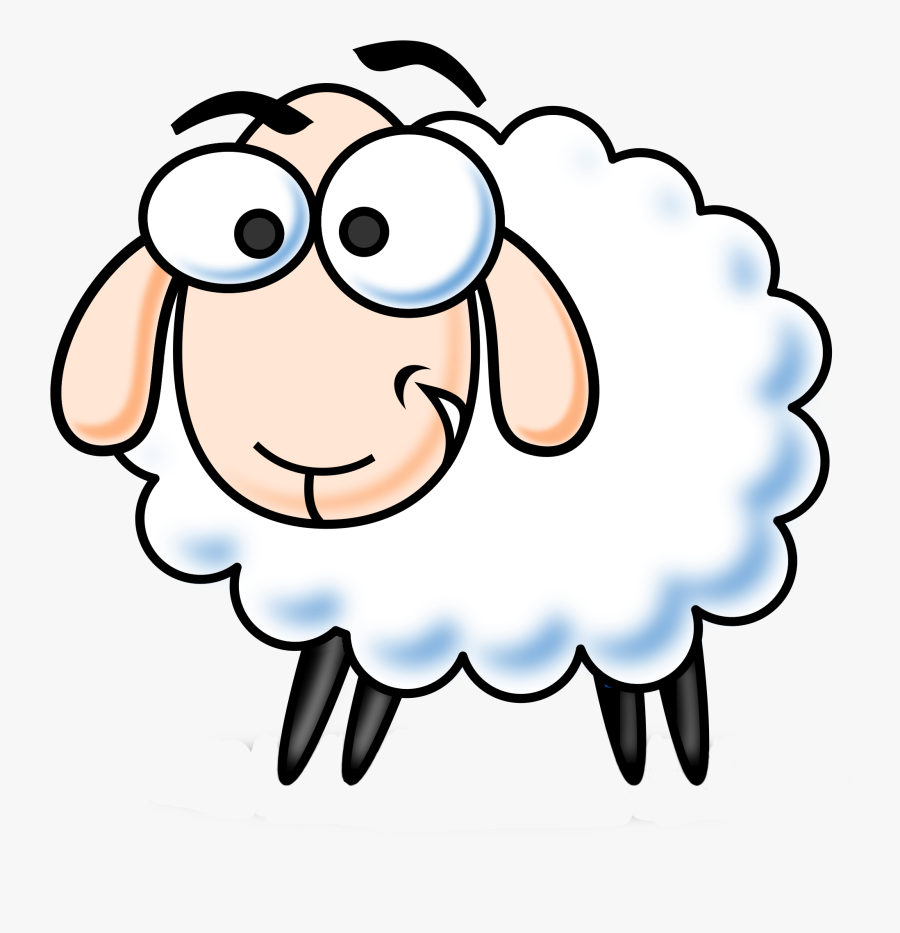